ESTADO DE BIENESTAR E INMIGRACIÓN:

RETOS DE FUTURO



ONGIZATE ESTATUA ETA IMMIGRAZIOA: 

ETORKIZUNEKO ERRONKAK


Iñigo Lamarca Iturbe
04
EL RECHAZO A LA INMIGRACIÓN: DE LA COLONIZACIÓN A LA EXTREMA DERECHA XENÓFOBA, PASANDO POR LOS CHOQUES CULTURALES

IMMIGRAZIOAREN GAITZESPENA: KOLONIZAZIOTIK ESKUIN MUTUR XENOFOBORA, ETA TALKA KULTURALAK ERDIAN 
05
ALGUNAS PREVISIONES PARA EL FUTURO PRÓXIMO. EL ESTADO DEL BIENESTAR EN UN MUNDO NUEVO

ZENBAIT AURREIKUSPEN ETORKIZUN HURBILERAKO. ONGIZATE-ESTATUA MUNDU BERRI BATEAN

06
REFLEXIONES FINALES. NO HAY FUTURO SIN INMIGRANTES.
BUKAERAKO HAUSNARKETAK. EZ DAGO ETORKIZUNIK MIGRATZAILERIK GABE.
01
EL ESTADO SOCIAL O DE BIENESTAR. ALGUNAS IDEAS BÁSICAS

ONGIZATE-ESTATUA EDO ESTATU SOZIALA. OINARRIZKO IDEIA BATZUK

02
LA TENSIÓN CRECIENTE ENTRE EL DESARROLLO DEL ESTADO DE BIENESTAR Y LA INMIGRACIÓN

ONGIZATE-ESTATUAREN GARAPENAREN ETA IMMIGRAZIOAREN ARTEKO TENTSIO GERO ETA HANDIAGOA

03
¿DE QUIÉN ES LA TIERRA? NOTAS SOBRE LA INMIGRACIÓN A LO LARGO DE LA HISTORIA

NORENA DA LURRA? INMIGRAZIOA HISTORIAN ZEHAR. OHAR BATZUK
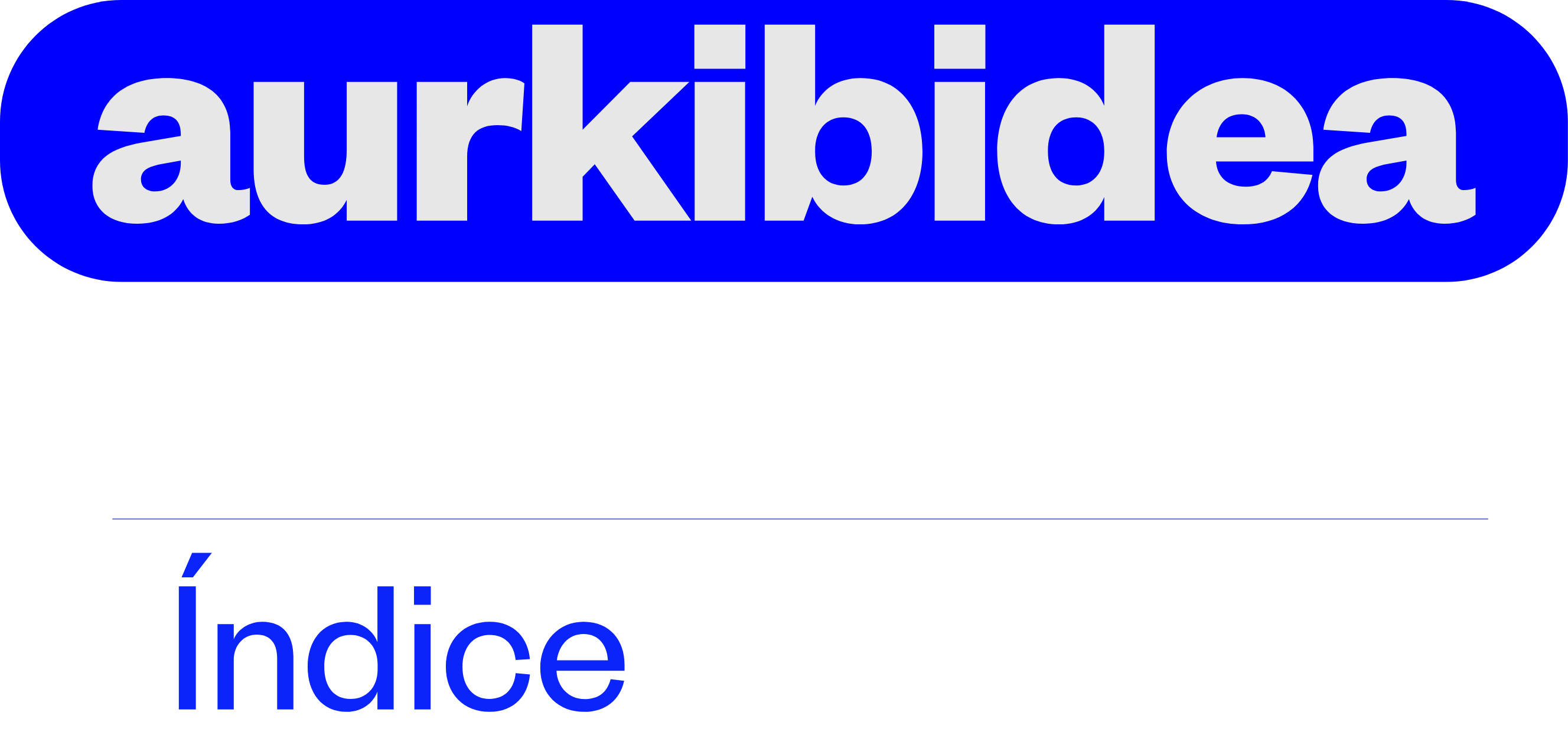 EL ESTADO SOCIAL O DE BIENESTAR. ALGUNAS IDEAS BÁSICASONGIZATE-ESTATUA EDO ESTATU SOZIALA. OINARRIZKO IDEIA BATZUK
01
EL ESTADO SOCIAL O DE BIENESTAR, DEJANDO A UN LADO SUS ANTECEDENTES, COBRA FUERZA TRAS LA II GUERRA MUNDIAL, SOBRE TODO EN EUROPA OCCIDENTAL

NECESIDAD DE UN PACTO ENTRE CAPITAL Y TRABAJO PARA RECONSTRUIR LOS PAÍSES

ONGIZATE-ESTATUA EDO ESTATU SOZIALA, AURREKARIAK ALDE BATERA UTZIAZ, IRMOKI ERROTZEN DA II. MUNDU GERRA ETA GERO, BATEZ ERE MENDEBALDEKO EUROPAN

KAPITALAREN ETA LANAREN ARTEKO PAKTU BATEN BEHARRA DAGO, HERRIALDEAK BERRERAIKITZEKO
PACTO ENTRE LA SOCIALDEMOCRACIA Y LA DEMOCRACIA CRISTIANA


LA NUEVA DERECHA QUE SIGUE LAS IDEAS DEL NEOLIBERALISMO ECONÓMICO SE DESMARCA EN LOS 90 DE LAS BASES DEL ESTADO DE BIENESTAR

SURGE TAMBIÉN, MÁS RECIENTEMENTE, UNA DERECHA RADICAL POPULISTA QUE CARGA CONTRA LAS PERSONAS INMIGRANTES


SOZIALDEMOKRAZIAREN ETA DEMOKRAZIA KRISTAUAREN ARTEKO PAKTUA

90. HAMARKADAN SORTZEN DEN ESKUIN BERRIA, ZEINAK NEOLIBERALISMO EKOMOMIKOAREN IDEIEI MEN EGITEN DIEN, ONGIZATE-ESTATUAREN OINARRIETATIK ALDENTZEN DA.

BESTETIK, ESKUIN ERRADIKAL POPULISTA SORTZEN DA BERANDUAGO, MIGRATZAILEEN AURKAKO DISKURTSO BATEKIN
LAS PRESTACIONES SOCIALES, LOS SERVICIOS PÚBLICOS, LA VIDA Y EL TRABAJO DIGNOS, Y LA IGUALDAD DE OPORTUNIDADES SON LAS BASES DEL ESTADO SOCIAL

TODO ELLO IMPLICA UN ELEVADO GASTO SOCIAL Y, EN CONSECUENCIA, UNA CARGA FISCAL ALTA

PRESTAZIO SOZIALAK, ZERBITZU PUBLIKOAK, BIZITZA ETA LAN DUINA, ETA AUKEREN ARTEKO BERDINTASUNA DIRA ESTATU SOZIALAREN OINARRIAK

HORREK GUZTIAK GASTU SOZIAL HANDIA BEHAR DU ETA, ONDORIOZ, ZAMA FISKAL HANDIA ERE BAI
LA TENSIÓN CRECIENTE ENTRE EL DESARROLLO DEL ESTADO DE BIENESTAR Y LA INMIGRACIÓNONGIZATE-ESTATUAREN GARAPENAREN ETA IMMIGRAZIOAREN ARTEKO TENTSIO GERO ETA HANDIAGOA
02
LA EVOLUCIÓN DEL ESTADO DEL BIENESTAR EN EUROPA OCCIDENTAL HA SUFRIDO UN DETERIORO POR DIFERENTES CAUSAS: EL MODELO DE GLOBALIZACIÓN QUE SE HA SEGUIDO, LA CRISIS DE 2008, Y LAS POLÍTICAS NEOLIBERALES, POR CITAR LAS MÁS IMPORTANTES

ALGUNOS SECTORES DE LAS CLASES MEDIAS Y TRABAJADORAS SE HAN ECHADO EN BRAZOS DE LA EXTREMA DERECHA POPULISTA Y ESTIGMATIZAN A LAS PERSONAS INMIGRANTES COMO CAUSANTES DE SUS MALES

ONGIZATE-ESTATUAREN GARAPENA EZ DA ONA IZAN, ZENBAIT ARRAZOIRENGATIK. GARRANTZITSUENAK HAUEK LIRATEKE: JARRAITU DEN GLOBALIZAZIO EREDUA, 2008KO KRISIA, ETA POLITIKA NEOLIBERALAK

KLASE ERTAIN ETA LANGILE-KLASEKO ZENBAIT SEKTOREK BAT EGIN DUTE ESKUIN MUTUR POPULISTAREKIN, ETA BERAIEN ARAZOEN KULPA LEPORATZEN DIETE MIGRATZAILEEI
ESTIGMATIZAR A DETERMINADOS COLECTIVOS NO ES ALGO NUEVO EN LA HISTORIA

COMO TAMPOCO ES NUEVO, COMO VEREMOS MÁS ADELANTE, EL RECHAZO A LAS PERSONAS INMIGRANTES, CON ARGUMENTOS DIVERSOS


ZENBAIT GIZATALDE ESTIGMATIZATZEA EZ DA KONTU BERRIA HISTORIAN

EZ DA, EZTA ERE, BERRIA, AURRERAGO IKUSIKO DUGUN BEZALA, PERTSONA MIGRATZAILEAK ARBUIATZEA, ARGUDIO DESBERDINEKIN
POR OTRA PARTE, EL FLUJO DE LAS PERSONAS INMIGRANTES Y DE AQUELLAS QUE BUSCAN REFUGIO HA AUMENTADO EN LOS ÚLTIMOS AÑOS

SE HAN INCREMENTADO, ASIMISMO, LAS ACCIONES Y POSICIONES A FAVOR DE LOS DERECHOS HUMANOS DE ESAS PERSONAS

Y ESTÁN AUMENTANDO LAS NECESIDADES DEL MERCADO PARA CONTRATAR PERSONAS INMIGRANTES


BESTETIK, IGO EGIN DA AZKEN URTEOTAN PERTSONA MIGRATZAILEEN ETA ERREFUXIATUEN KOPURUA

IGO EGIN DIRA, HALABER, PERTSONA HORIEN GIZA ESKUBIDEEN ALDEKO EKINTZAK ETA JARRERAK

ETA PERTSONA MIGRATZAILEAK KONTRATATZEKO MERKATUAREN BEHARREK ERE GORA EGIN DUTE
¿DE QUIÉN ES LA TIERRA? NOTAS SOBRE LA INMIGRACIÓN A LO LARGO DE LA HISTORIANORENA DA LURRA? IMMIGRAZIOA HISTORIAN ZEHAR. OHAR BATZUK
03
LOS MOVIMIENTOS DE POBLACIÓN Y MIGRATORIOS HAN EXISTIDO DESDE LA ÉPOCA DEL HOMO SAPIENS

LAS COLONIZACIONES

LOS VASCOS A AMÉRICA, LOS ESPAÑOLES A ALEMANIA, ETC.

POPULAZIO ETA IMMIGRAZIO-MUGIMENDUAK HOMO SAPIENSEN GARAITIK EGON DIRA

KOLONIZAZIOAK

EUSKALDUNAK AMERIKETARA, ESPAINIARRAK ALEMANIARA, ETA ABAR.
EL CAMBIO DE PARADIGMA CON EL SURGIMIENTO DE LOS ESTADOS Y LAS FRONTERAS

¿CUÁNTAS PERSONAS INMIGRANTES HAY?

¿SON LOS BRITÁNICOS INMIGRANTES EN LA COSTA DEL SOL?

ESTATUAK ETA MUGAK SORTZEAK PARADIGMAK ALDATU ZITUEN

ZENBAT PERTSONA MIGRATZAILE DAUDE?

MIGRATZAILEAK AL DIRA COSTA DEL SOLEN DAUDEN BRITANIARRAK?
EL RECHAZO A LA INMIGRACIÓN: DE LA COLONIZACIÓN A LA EXTREMA DERECHA XENÓFOBA, PASANDO POR LOS CHOQUES CULTURALESIMMIGRAZIOAREN GAITZESPENA: KOLONIZAZIOTIK ESKUIN MUTUR XENOFOBORA, ETA TALKA KULTURALAK ERDIAN
04
LOS CHOQUES CULTURALES EN EUSKADI. LOS MAQUETOS

LA NECESIDAD DE MANO DE OBRA FUE MÁS FUERTE. LA MARGEN DERECHA Y LA MARGEN IZQUIERDA DEL NERVIÓN


TALKA KULTURALAK EUSKADIN. MAKETOAK.

LANGILEAK HARTZEKO BEHARRAK INDAR HANDIAGOA IZAN ZUEN.  NERBIOI IBAIAREN EZKERRALDEA ETA ESKUINALDEA
LA CRISIS DEL ESTADO SOCIAL INCREMENTA EL RECHAZO. “ME QUITAN EL TRABAJO Y LAS AYUDAS SOCIALES”

PERO ALGUNOS SECTORES DE LA ECONOMÍA Y ALGUNOS SERVICIOS NECESITAN MANO DE OBRA INMIGRANTE

ESTATU SOZIALAREN KRISIAK ARBUIOA AREAGOTU EGITEN DU. “LANA ETA GIZARTE-LAGUNTZAK KENTZEN DIZKIDATE”

BAINA EKONOMIAREN SEKTORE BATZUEK ETA ZENBAIT ZERBITZUK LANGILE MIGRATZAILEAK BEHAR DITUZTE
MITOS, FALACIAS Y VERDADES SOBRE LAS AYUDAS Y LA CONTRIBUCIÓN DE LAS PERSONAS INMIGRANTES AL DESARROLLO Y A LAS ARCAS PÚBLICAS

EL SURGIMIENTO CON FUERZA DE LA EXTREMA DERECHA XENÓFOBA EN EUROPA. EL ESTADO DE BIENESTAR Y LA DEMOCRACIA VAN UNIDOS 

MITOAK, GEZURRAK ETA EGIAK PERTSONA MIGRATZAILEEK JASOTZEN DITUZTEN LAGUNTZEI ETA OGASUN PUBLIKOARI EGITEN DIZKIOTEN EKARPENEI BURUZ

EUROPAN INDAR HANDIZ SORTU DA MUTURREKO ESKUIN POPULISTA. ONGIZATE-ESTATUA ETA DEMOKRAZIA UZTARTURIK DAUDE
ALGUNAS PREVISIONES PARA EL FUTURO PRÓXIMO. EL ESTADO DEL BIENESTAR EN UN MUNDO NUEVOZENBAIT AURREIKUSPEN ETORKIZUN HURBILERAKO. ONGIZATE-ESTATUA MUNDU BERRI BATEAN
05
EL MERCADO DE TRABAJO SE NUTRE EN PARTE DE MANO DE OBRA INMIGRANTE

LA INVERSIÓN DE LA PIRÁMIDE POBLACIONAL. EL IMMERSO SE SATURA Y LAS GUARDERÍAS SE CIERRAN

LAN-MERKATUA LANGILE MIGRATZAILEEKIN HORNITZEN DA, NEURRI HANDI BATEAN

POPULAZIO-PIRAMIDEA BURUZ BEHERA JARRI DA. IMMERSO GAINEZKA EGINDA DAGO, ETA HAURTZAINDEGIAK HUSTUTZEN ARI DIRA
LOS MOVIMIENTOS POBLACIONALES PUEDEN SER ENORMES

EL HOMO SAPIENS VUELVE SU MIRADA A AFRICA

HAY DEMASIADAS INCÓGNITAS

POPULAZIO-MUGIMENDIAK ERRALDOIAK IZAN DAITEZKE

HOMO SAPIENSEK AFRIKARA BEGIRATZEN DU BERRIRO

GALDERA GEHIEGI DAUDE AIREAN
REFLEXIONES FINALES. NO HAY FUTURO SIN INMIGRANTES.BUKAERAKO HAUSNARKETAK. EZ DAGO ETORKIZUNIK MIGRATZAILERIK GABE
06
LAS SOCIEDADES Y EL MUNDO VAN A CAMBIAR MUCHO. SEGÚN CÓMO SE HAGAN LOS TRÁNSITOS, EL ESTADO DE BIENESTAR PERDURARÁ O NO

SI NO SE RESPETAN Y SALVAGUARDAN LOS DERECHOS DE LAS PERSONAS INMIGRANTES, LA DEMOCRACIA Y EL ESTADO SOCIAL SE AUTODESTRUIRÁN 

GIZARTEAK ETA MUNDUA IZUGARRI ALDATUKO DIRA. ALDAKETA-IBILBIDEAK EGITEN DIREN MODUAREN BAITAN EGONGO DA ONGIZATE-ESTATUAREN BIZIRAUPENA

PERTSONA MIGRATZAILEEN ESKUBIDEAK EZ BADIRA ERRESPETATZEN ETA BABESTEN, DEMOKRAZIA ETA ESTATU SOZIALA HONDAMENDIRA JOANGO DIRA
LA FISCALIDAD Y LA EFICIENCIA DEL GASTO PÚBLICO SON FACTORES CLAVE

¿SE PUEDE MEJORAR LA NORMATIVA SOBRE EXTRANJERÍA E INMIGRACIÓN?

LA COOPERACIÓN ENTRE PAÍSES Y EL DESARROLLO DE GRANDES REGIONES ECONÓMICAS

LA NECESIDAD DE UNA GOBERNANZA MUNDIAL 

FISKALITATEA ETA GASTU PUBLIKOAREN EFIZIENTZIA ERABAKIGARRIAK IZANGO DIRA.

HOBETU AL DAITEKE ATZERRITARREI ETA MIGRATZAILEEI BURUZKO ARAUTEGIA?

MUNDU MAILAKO GOBERNANTZA BATEN BEHARRA
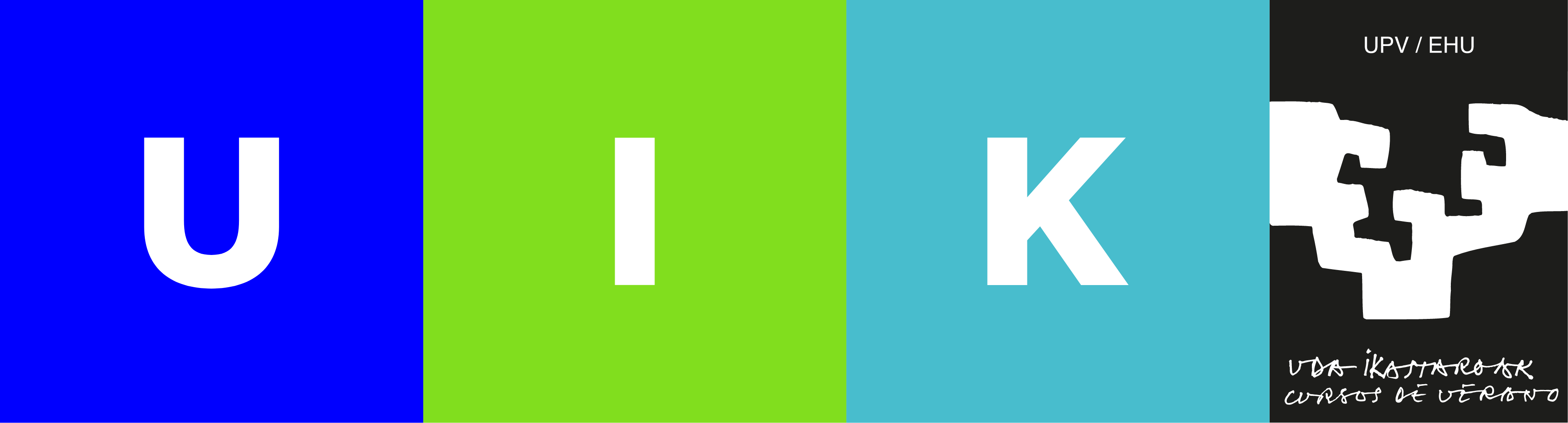 UDA IKASTAROAK / CURSOS DE VERANO / SUMMER COURSES
Miramar Jauregia - Mirakontxa Pasealekua, 48 - 20007 Donostia / San Sebastián
 T.: 943 219511 - info@uik.es - wwww.uik.es